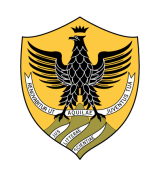 Università degli Studi dell’Aquila
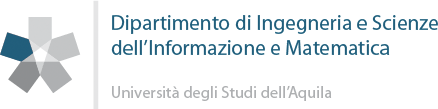 Corso di Algoritmi e Strutture Dati con Laboratorio
A.A. 2014/15
Libreria standard
La libreria standard
Java possiede un’enorme e lussuosa libreria di classi standard, che costituisce uno dei punti di forza del linguaggio.
Essa è organizzata in vari package (letteralmente pacchetti, fisicamente cartelle) che raccolgono le classi secondo un’organizzazione basata sul campo d’utilizzo.
Corso di Laboratorio di Algoritmi e Strutture Dati A.A. 2014/2015
2
La libreria standard
I principali package sono:
java.io contiene classi per realizzare l’input – output in Java
java.awt contiene classi per realizzare interfacce grafiche, come Button
java.net contiene classi per realizzare connessioni, come Socket
java.applet contiene un’unica classe: Applet. Questa permette di realizzare applet
java.util raccoglie classi d’utilità, come Date
java.lang è il package che contiene le classi nucleo del linguaggio, come System e String
Corso di Laboratorio di Algoritmi e Strutture Dati A.A. 2014/2015
3
Il comando import
Per utilizzare una classe della libreria all’interno di una classe che abbiamo intenzione di scrivere, bisogna prima importarla.
Supponiamo di voler utilizzare la classe Date del package java.util. Prima di dichiarare la classe in cui abbiamo intenzione di utilizzare Date dobbiamo scrivere:
import java.util.Date;
oppure, per importare tutte le classi del package java.util:
import java.util.*;
Corso di Laboratorio di Algoritmi e Strutture Dati A.A. 2014/2015
4
Il comando import
Di default in ogni file Java è importato automaticamente tutto il package java.lang, senza il quale non potremmo utilizzare classi fondamentali quali System e String.
Notiamo che questa è una delle caratteristiche che rende Java definibile come "semplice". Quindi, nel momento in cui compiliamo una classe Java, il compilatore anteporrà alla dichiarazione della nostra classe il comando:
import java.lang.*;
Corso di Laboratorio di Algoritmi e Strutture Dati A.A. 2014/2015
5
Il comando import
Attenzione:
L’asterisco non implica l’importazione delle classi appartenenti ai “sottopackage” (per esempio import java.awt.* né di java.awt.event.*).
Quindi l’istruzione import java.* non importa tutti i package fondamentali.
Corso di Laboratorio di Algoritmi e Strutture Dati A.A. 2014/2015
6
Il comando import
Esempio:
Istanziando qualche oggetto da alcune classi del package java.awt (una libreria grafica) ed assemblandoli con un certo criterio otterremo, con poche righe, una finestra con un bottone.
La finestra, sfruttando la libreria java.awt, erediterà lo stile grafico del sistema operativo su cui gira. Quindi sarà visualizzato lo stile di Windows XP su Windows XP, lo stile Motif su sistema operativo Solaris e così via.
Analizzando il seguente codice:
Corso di Laboratorio di Algoritmi e Strutture Dati A.A. 2014/2015
7
Il comando import
Premessa:
La classe FinestraConBottone sarà riportata a puro scopo didattico.
La pressione del bottone non provocherà nessuna azione, come nemmeno il tentativo di chiudere la finestra. Solo il ridimensionamento della finestra è permesso perché rientra nelle caratteristiche della classe Frame. Quindi, per chiudere l’applicazione, bisogna spostarsi sul prompt Dos da dove la si è lanciata e terminare il processo in esecuzione mediante il comando CTRL-C (premere contemporaneamente i tasti “ctrl” e “c”). 
Anche se l’argomento ha incuriosito, non consiglio di perdere tempo in questa fase nel creare interfacce.
Corso di Laboratorio di Algoritmi e Strutture Dati A.A. 2014/2015
8
Il comando import
import java.awt.*;
public class FinestraConBottone {
	public static void main(String args[]) {
		Frame finestra = new Frame("Titolo");
		Button bottone = new Button("Cliccami");
		finestra.add(bottone);
		finestra.setSize(200,100);
		finestra.setVisible(true);
	}
}
Corso di Laboratorio di Algoritmi e Strutture Dati A.A. 2014/2015
9